Hujayraning oziqlanishi
Reja:

Avtotrof
Geterotrof
Avtotrof hujayralar
Anorganik moddalardan organik moddalarni sintelaydi. 
- yashil o’simliklar
Ma’lum bir guruhli mikroorganizmlar
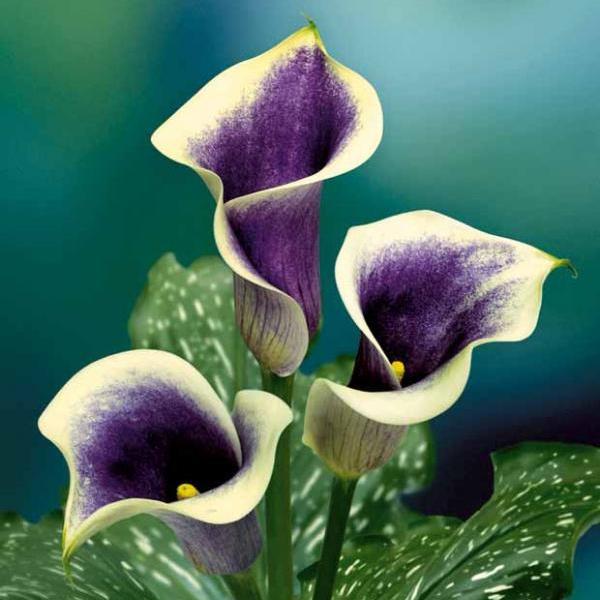 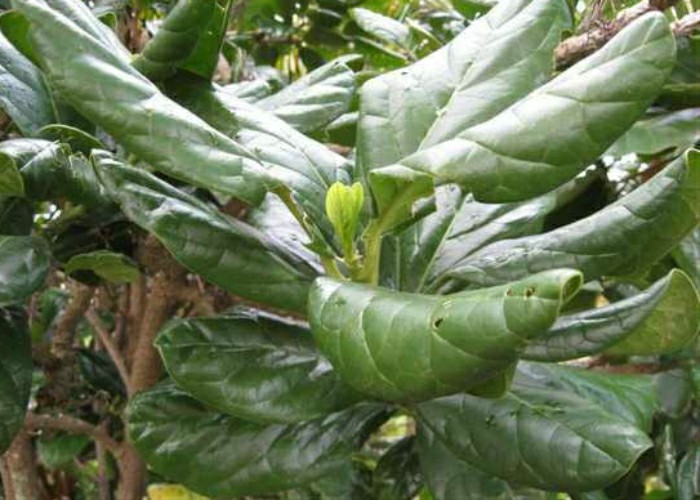 Geterotroflar
Anorganik moddalardan organik moddalarni sintelay olmaydi.
Tayyor organik moddalarga ehtiyoj sezadigan organizmlar.
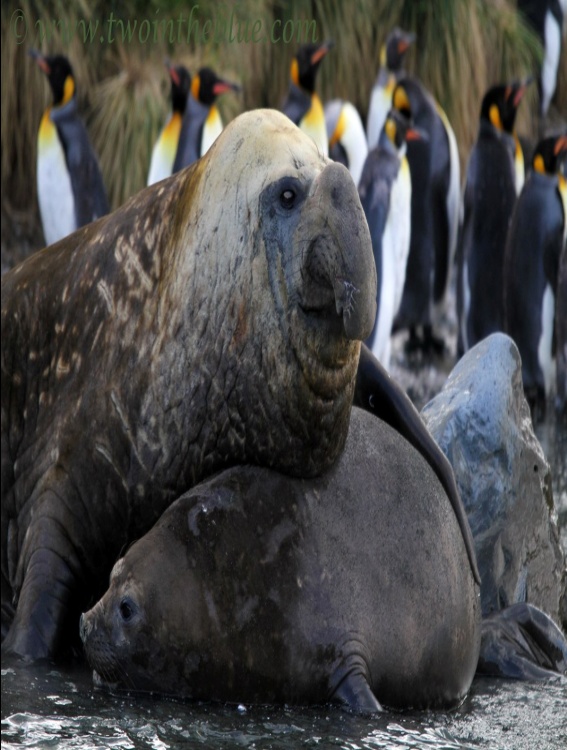 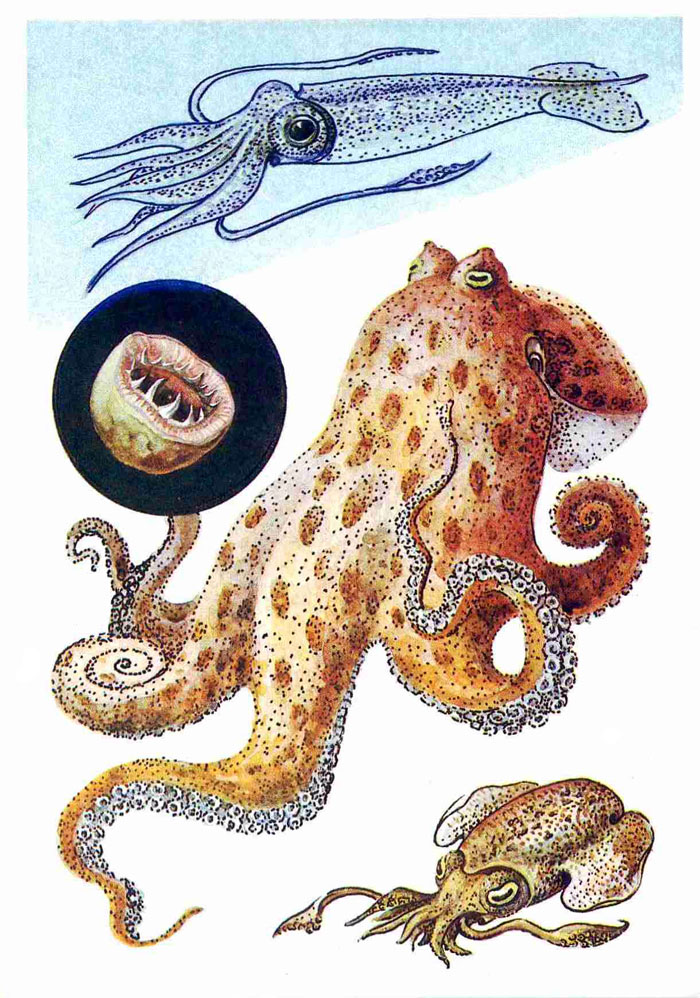 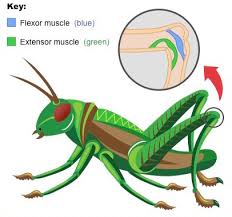 Fotosintez- quyosh nuri ta’sirida CO2 va H2O dan Organik moddalarni hosil qilinishi.
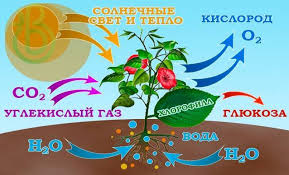 Fotosintezning yorug’lik bosqichi
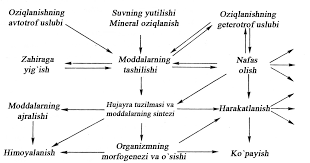 Fotoliz- quyosh nuri ta’sirida suvning dissotsialanishi
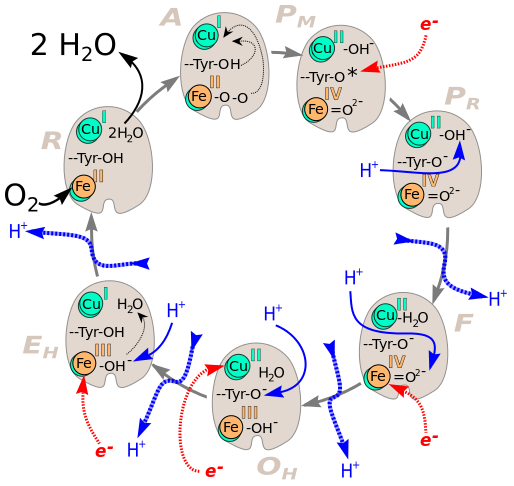 H2O         H+  OH-
Fotosintezning Qorong’ulik bosqichi
Fotosintezning ahamiyati
O‘simliklarning yashil barglari ularga tushadigan quyosh energiyasining 1  foizini  fotosintez  uchun sarflaydi.  Fotosintezning  mahsuldorligi barg larning 1 m kvadrat maydoniga soatiga taxminan 1 g organik moddani tashkil etadi. 1 m kvadrat barg yozda   bir kecha-kunduzda taxminan 15–16 g organik moddani hosil qiladi. O‘simlik hujayralari ham kecha-kunduz nafas olib, tashqi muhitga karbonat angidrid gazini ajratib turadi.